Binary Search Trees
Building Ordered Sets
Trees / Lecture 2
Franck Chauvel
axbit & NTNU
Ask questions on menti.com 
with code 4780 3393
franck.chauvel@ntnu.no
Sets Without HashTable?
Hash table?
Tree
Set ADT
get(key): value
put(key, value)

O(1)
No order
Binary search
Sort by key
Maintain order

O(log n)
Agenda
The Ordered Set ADT
Binary Search Trees
Search
Minimum and Maximum
Predecessor and Successor
Insertion
Deletion
3
Ordered Set ADT
search(key):
 Test the existence of a given key
insert(key)
Add a new key in the set, or raise an error if a duplicate is found
delete(key)
Remove the given key from the set 
minimum()
find the smallest key
maximum()
find the largest key
predecessor(key)
find the key that immediately precedes the given one
successor(key)
find the key that immediately follows the given one
4
Binary Search Trees
5
The IdeaBinary Search Trees
X
left subtree
right subtree
all the elements
smaller than X
all the elements
greater than X
6
Example
23
71
54
8
61
23
17
67
71
81
64
36
11
36
64
89
89
54
99
36
39
39
8
17
61
81
67
99
39
11
44
38
44
38
44
38
54
23
36
7
Does that look familiar?
Where did we see a tree like that?
8
Yes! The “Binary Search”!
Find “67”
0
1
2
3
4
5
6
7
8
9
10
11
8
11
23
27
35
37
39
54
55
67
86
213
54 < 67
86 > 67
27 < 67
Found
3rd pick
2nd pick
1st  pick
smaller
larger
Runtime Efficiencyof the Binary Search
1st split
Log2 n
0
1
2
3
4
5
6
7
8
9
10
11
8
11
23
27
35
37
39
54
55
67
86
213
2nd split
2nd split
3rd
3rd
3rd
3rd
smaller
larger
search(key)
Finding a key in the tree
11
Tree SearchWhere is 38? Found It!
root node
54
54
not 54! but 38 < 54
23
23
not 23! but 38 > 23
71
11
36
36
not 36! but 38 > 36
64
89
39
39
not 39! but 38 < 39
8
17
61
81
67
99
44
38
38
Found it!
12
Tree SearchCould not find 27!
root node
54
54
not 54! but 27 < 54
23
23
not 23! but 27 > 23
71
11
36
36
not 36! but 27< 36
64
89
39
8
17
61
81
67
99
Not Found!
44
38
13
The CodeTree Search
public Item search(Item givenItem) throws NoSuchElement {
    int difference = this.item.compareTo(givenItem);
    if (difference > 0) {
        if (this.hasLeftChild()) {
            return this.left.search(givenItem);
        }
        throw new NoSuchElement();
    } else if (difference < 0) {
        if (this.hasRightChild()) {
          return this.right.search(givenItem);
        }
        throw new NoSuchElement();
    } else {
        return this.item;
    }
}
14
Minimum & Maximum
Find the smallest and largest keys
15
Minimum and MaximumTree Search
root node
54
54
23
23
71
11
36
11
64
89
39
8
8
17
61
81
67
99
44
38
16
The CodeMinimum & Maximum
public Item minimum() {
    if (this.hasLeftChild()) {
        return this.left.minimum();
    }
    return this.item;
}
public Item maximum() {
    if (this.hasRightChild()) {
        return this.right.maximum();
    }
    return this.item;
}
17
Predecessor & Successor
Find preceding and following keys
18
Case 1: Target with ChildrenFinding the Successor
root node
54
54
not 54! but 36 < 54
23
23
not 23! but 23 < 36
71
Found!
36
11
36
64
89
target
minimum of left subtree
39
39
8
17
61
81
67
99
44
38
38
19
Case 2: No ChildFinding the Successor
root node
54
54
not 54! but 44 < 54
success of the minimum is the parent
23
23
not 23! but 23 < 44
71
11
36
36
64
89
not 36! but 36 < 44
39
39
not 39! but 39 < 44
8
17
61
81
67
99
44
44
38
target
20
The CodePredecessor & Successor
public Item successor(Item givenItem) throws NoSuchElement, NoSuccessor {
    int difference = this.item.compareTo(givenItem);
    if (difference < 0) {
        if (hasRightChild()) {
            return right.successor(givenItem);
        }
        throw new NoSuchElement();
    } else if (difference > 0) {
        if (hasLeftChild()) {
            try {
                return left.successor(givenItem);
            } catch (NoSuccessor error) {
                return this.item;
            }
        }
        throw new NoSuchElement();
    } else {
       if (hasRightChild()) {
            return right.minimum();
        }
       throw new NoSuccessor();
    }
}
Case 2.b: Tried on the left subtree, but no successor found!
Case 1: Found it! It has children
Case 2.a: Found it! No child
21
insert(key)
Adding a new key in the set
22
The IdeaInsertion
insert(19)
54
54
17 < 54
17 < 23
23
23
71
11
11
36
11 < 17
64
89
39
What next?
8
17
17
61
81
67
99
17 < 19
44
38
19
23
The CodeInsertion
if (hasLeftChild()) {
   this.left.insert(givenItem);
} else {
   this.left = new Tree(givenItem);
}
return this;
public Tree<Item> insert(Item givenItem) {
    int difference = this.item.compareTo(givenItem);
    if (difference > 0)  {
    
    } else if (difference < 0) {

    } else {
        throw new RuntimeException(
              "Duplicated item " + item);
    }
}
// Left Case
// Right Case
if (hasRightChild()) {
    this.right.insert(givenItem);
 } else {
    this.right = new Tree(givenItem);
 }
 return this;
24
delete(key)
The trickier part
25
Case 1: Node Without ChildDeletion
delete(17)
54
54
17 < 54
17 < 23
23
23
71
11
11
36
11 < 17
64
89
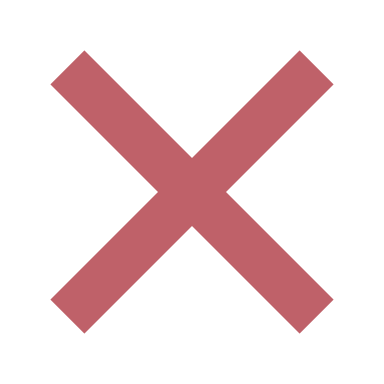 39
8
17
17
61
81
67
99
Found!
44
38
Recursively: we “rebuild” subtrees
26
Case 1: Node Without ChildDeletion Code
public Tree<Item> delete(Item givenItem) throws NoSuchElement {
    int difference = this.item.compareTo(givenItem);
    if (difference < 0) {
        if (hasRightChild()) {
            this.right = this.right.delete(givenItem);
            return this;
        }
        throw new NoSuchElement();
 
    } else if (difference > 0) {
        if (hasLeftChild()) {
            this.left = this.left.delete(givenItem);
            return this;
        }
        throw new NoSuchElement();
 
    } else {
	return null;
    }
}
27
Case 2: Node With 1 ChildDeletion
delete(36)
54
54
17 < 54
23
23
23 < 36
71
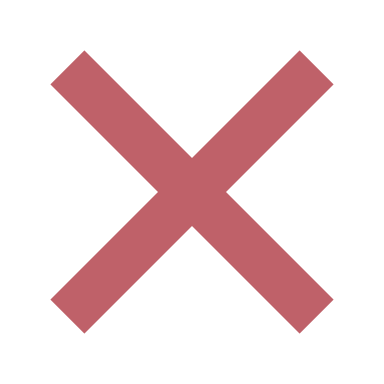 36
11
36
64
89
Found!
39
8
17
61
81
67
99
44
38
28
Case 2: Node With 1 ChildDeletion Code
public Tree<Item> delete(Item givenItem) throws NoSuchElement {
    int difference = this.item.compareTo(givenItem);
    if (difference < 0) {
        if (hasRightChild()) {
            this.right = this.right.delete(givenItem);
            return this;
        }
        throw new NoSuchElement();
 
    } else if (difference > 0) {
        if (hasLeftChild()) {
            this.left = this.left.delete(givenItem);
            return this;
        }
        throw new NoSuchElement();
 
    } else {
	…;
    }
}
if (hasOnlyLeftChild()) {
      return this.left;
 }
 if (hasOnlyRightChild()) {
      return this.right;
 }
 return null;
29
Case 3: Node With 2 ChildrenDeletion
delete(54)
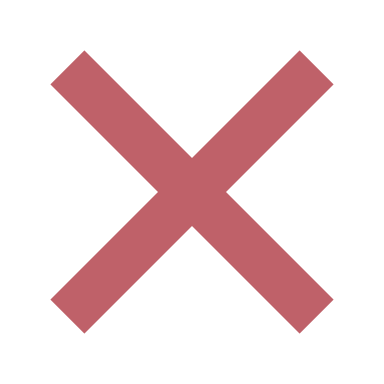 54
54
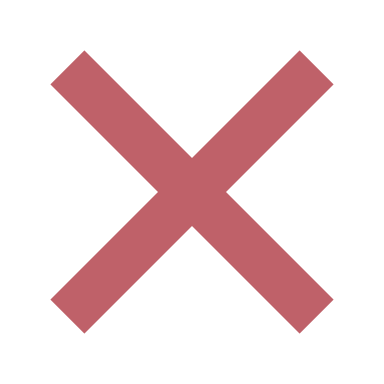 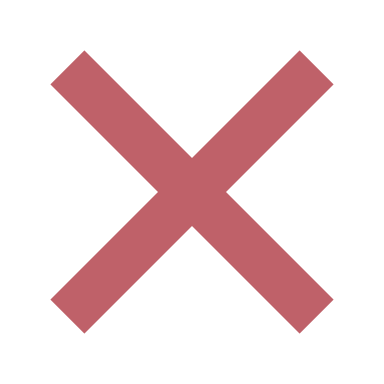 Found!
23
71
11
36
64
89
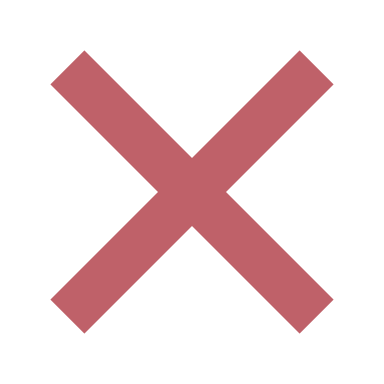 39
8
17
61
81
61
67
99
successor of 54
44
38
30
Case 3: Node With 2 ChildrenDeletion Code
if (hasLeftChild() && hasRightChild()) {
   try {
      Tree<Item> successor = this.findSuccessorTree(this.item);
      successor.right = this.right.delete(successor.item);
      successor.left = this.left;
      return successor;
   } catch (NoSuccessor error) {
      throw new RuntimeException(error);
   }
} 
if (hasLeftChild()) {
      return this.left;
}
if (hasOnlyChild()) {
      return this.right;
}
return null;
public Tree<Item> delete(Item givenItem) throws NoSuchElement {
    int difference = this.item.compareTo(givenItem);
    if (difference < 0) {
        if (hasRightChild()) {
            this.right = this.right.delete(givenItem);
            return this;
        }
        throw new NoSuchElement();
 
    } else if (difference > 0) {
        if (hasLeftChild()) {
            this.left = this.left.delete(givenItem);
            return this;
        }
        throw new NoSuchElement();
 
    } else {
	…;
    }
}
31
Recap
Recursive
No duplicate allowed
32
Questions, Comments, or Ideas?
Franck Chauvel
Axbit & NTNU
franck.chauvel@ntnu.no